UNIVERSIDAD AUTÓNOMA DEL ESTADO DE HIDALGO
Instituto de Ciencias Económico Administrativas
Área Académica de Mercadotecnia

Tema: Plan de vida y carrera (PVC)

Profesor: Heidy Cerón Islas, Arlén Cerón Islas, Joel Ramírez Ortega, Juan Gabriel Figueroa V.

Periodo: Enero-junio 2016
Tema: Plan de vida y carrera (pvc)
Abstract:
Personal planning allows you to set goals and objectives that facilitate decision making in seeking to improve the environment around us.To help this decision one planning called life and career plan which includes aspects such as professional, intellectual, economic, social and family, all under the scheme of values and beliefs of each individual design.
Allowing detect the strengths, weaknesses, opportunities and threats of each individual strengthening improving opportunities presented in different roles in life.


Keywords: planning, decisions and life plan.
Es un plan estructurado que abarca diversos aspectos, como:
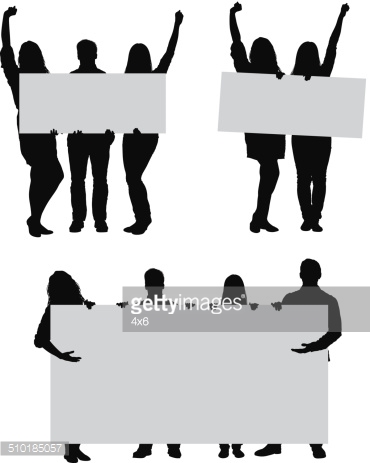 pvc
Cada persona tiene sueños que le mantienen para seguir adelante y así contribuir con su talento a la mejora del entorno.
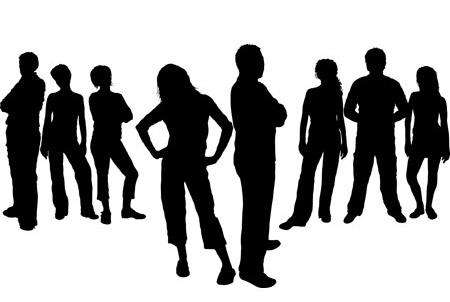 Pvc
Esta planeación enfrenta un análisis y confrontación de los valores y creencias de la persona, ya que son inseparables de su desempeño.
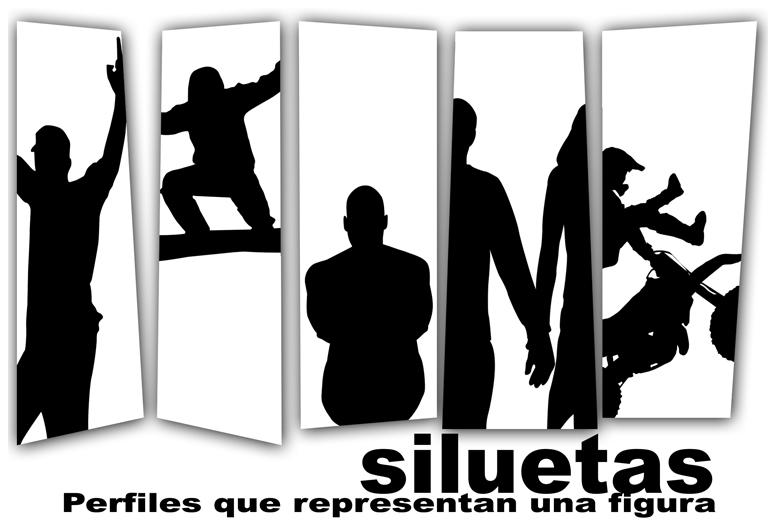 Pasos para elaborar un PVC:
Un Plan de Vida y Carrera bien estructurado permite tomar una decisión ante una oportunidad.
¿Cómo elaborar un PVC?
Antes de elaborarlo, reflexiona sobre:
Ejemplo:
Invertir tiempo y arriesgarse en planear la vida profesional y personal sirve para tomar decisiones mejores y más efectivas.
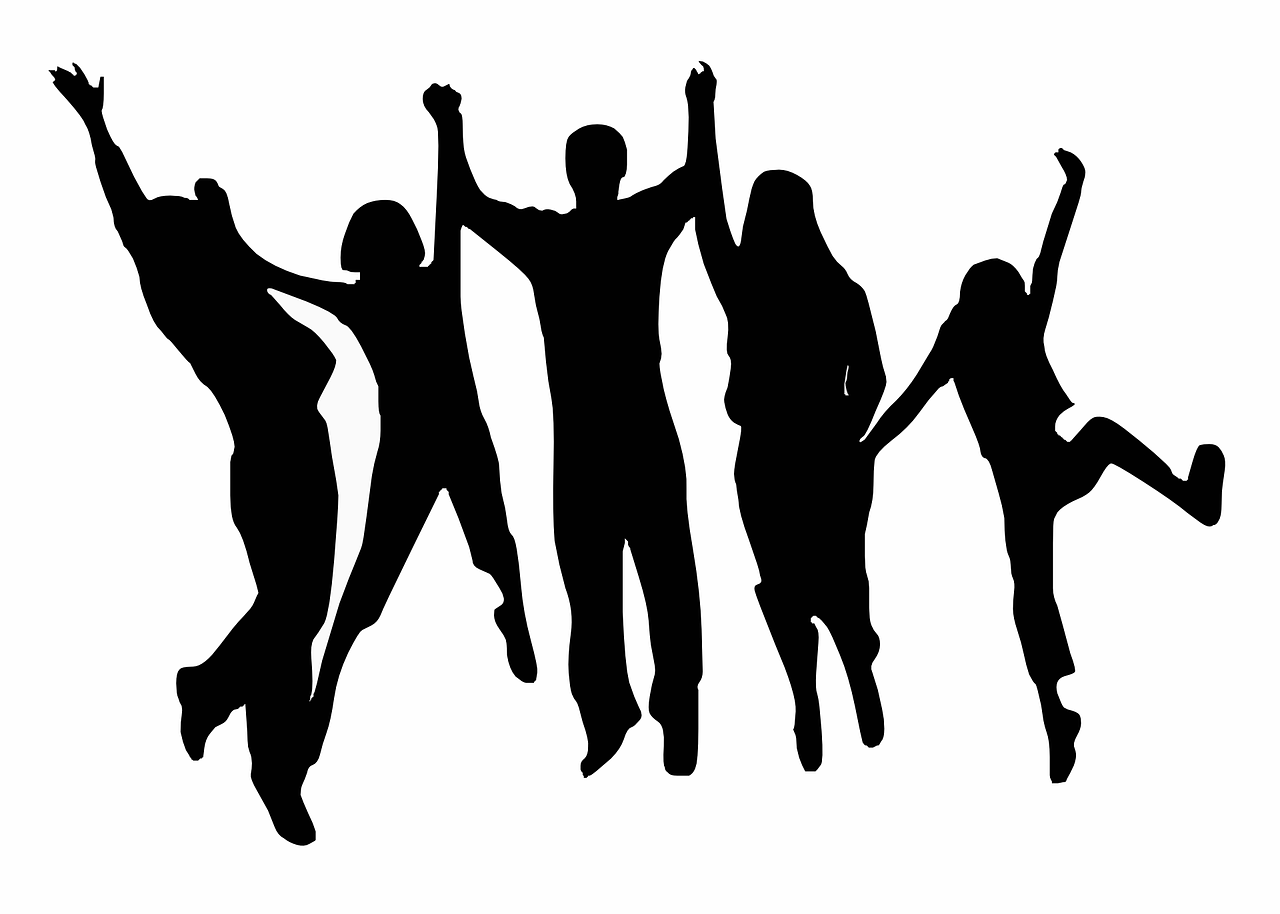 Referencias Bibliográficas
Montes, J. L. (2016).Guía para impulsar tu talento en el mundo laboral.  Disponible en  http://phpwebquest.org/UserFiles/File/PLANDEVIDAYCARRERA%5B1%5D.pdf